OmniUpdate OU Campus v11
What’s New?
Redesign of the interface:
Modern Dashboard
Recently Visited Content
My Checked-Out Content
Enhanced WYSIWYG Editor
Simplified Navigation
Accessible Screens that are keyboard navigable
Menus that open on click
Three dot More Actions menu
Notifications Stack
Unpublished Changes Status Icon
View Published Page
Final Check
IT’s New Trainer
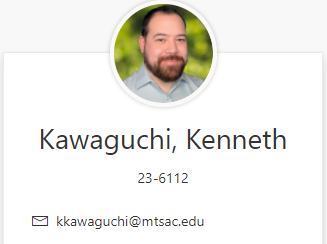 Preview Video
Dashboard: www.mtsac.edu/omniupdate
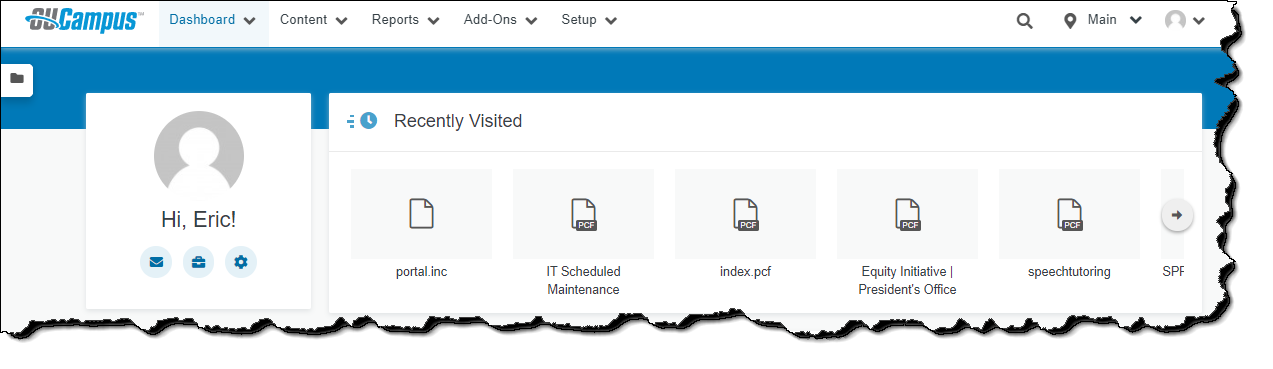 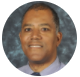 Editable Profile Picture (Uses Gravatar)
Recently Visited Section
My Checked-Out Content
[Speaker Notes: User avatar and settings (https://support.omniupdate.com/learn-ou-campus/administration/setup/users.html#usersettings): Your user avatar is set via Gravatar, a third-party website that uses your avatar on any Gravatar-enabled site. Make sure you use the same email address for Gravatar that you use for your OU Campus account.]
New Blue Button
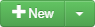 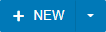 WYSIWYG Editor
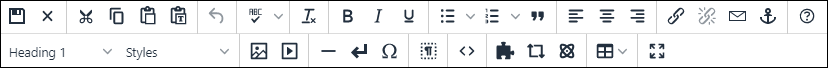 More Actions Ellipsis
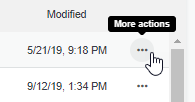 Toggle Header Collapsed or Expanded
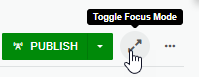 Stacked Notifications
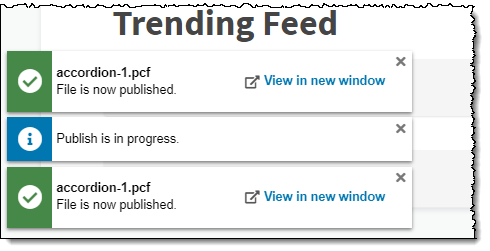 Unpublished Changes
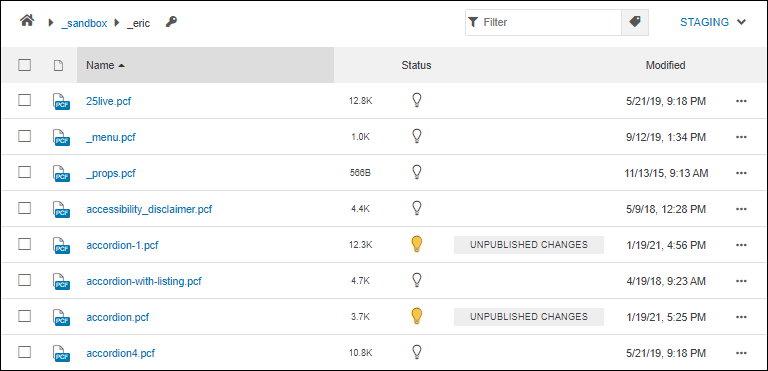 Eric’s Favorite New Feature
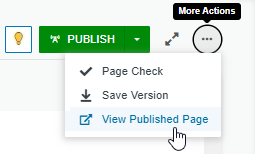 Final Check
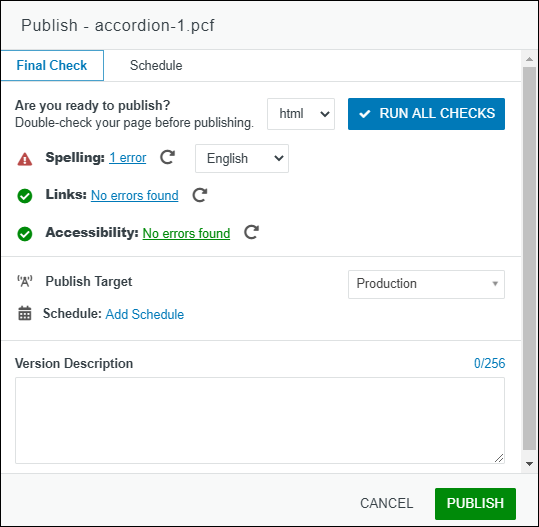 Questions
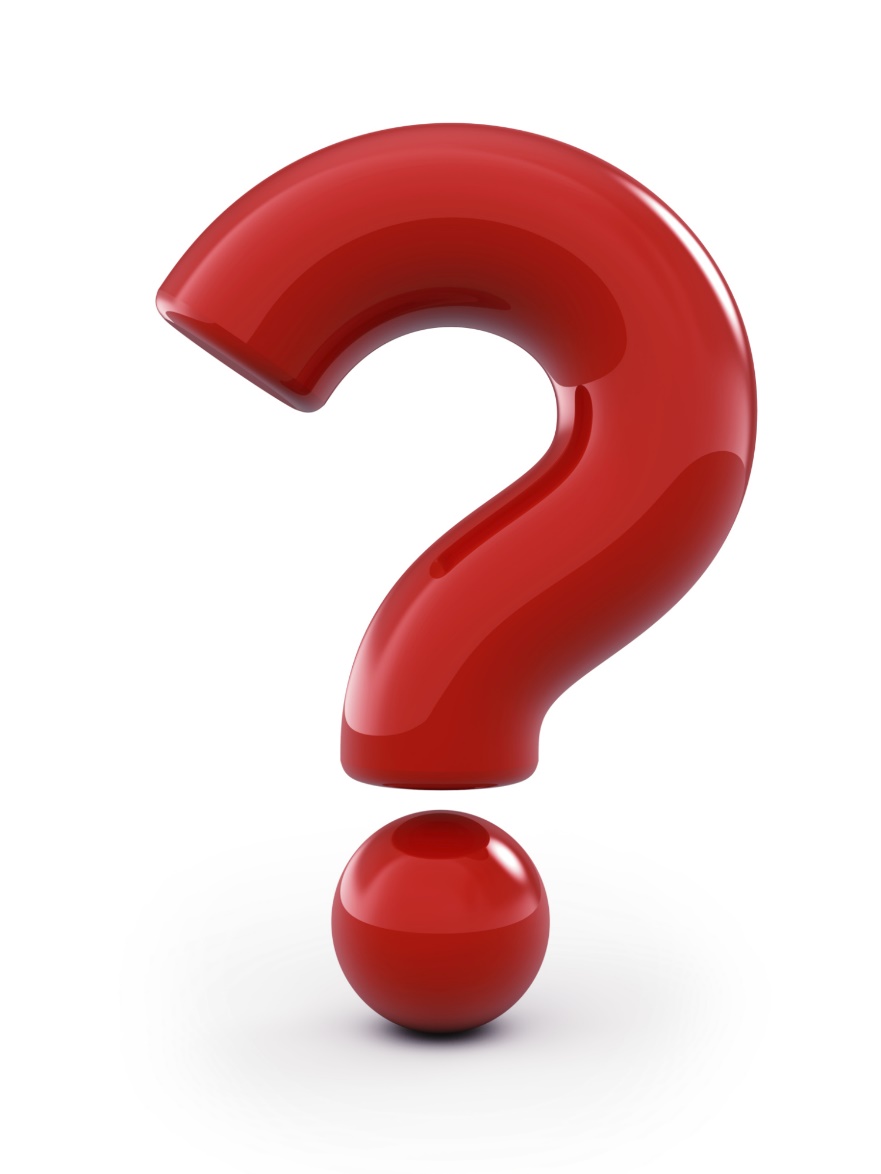